น้ำพริกลาบ
มาตรฐาน อย. , GMP , มผช. , OTOP
Brand หรือ ตราสินค้า
เพื่อสิ่งแวดล้อม
การจัดจำหน่าย
ต้นทุนหีบห่อ / การพิมพ์ฉลาก
Brand หรือ ตราสินค้า
ทันสมัย
รักษ์วัฒนธรรม
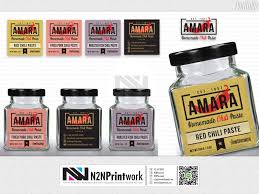 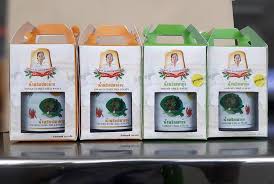 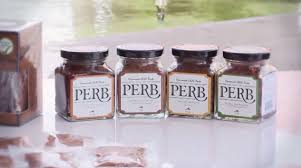 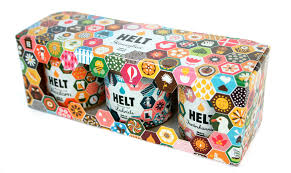 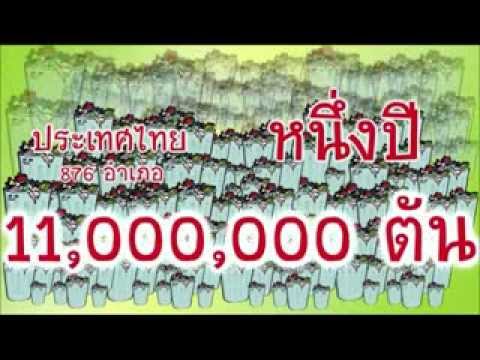 บรรจุภัณฑ์เพื่อสิ่งแวดล้อม
https://www.youtube.com/watch?v=nsXlyKoCm5c
บรรจุภัณฑ์ที่ดีและสวยงามที่สุด
คือ
“ไม่ต้องมีบรรจุภัณฑ์”
การจัดจำหน่ายเพื่อยกระดับสินค้าชุมชน
การขอ อย.  GMP และ AW
ออกงานแสดงสินค้าของภาครัฐ
จดทะเบียนให้เป็น  มผช เพื่อเข้าร่วมกับกรมพัฒนาชุมชน (ต้องได้ดาว)
จดทะเบียนให้เป็น SME เพื่อเข้าร่วมกับกรมพัฒนาธุรกิจการค้า (ต้องมี อย.)
ออกงานแสดงสินค้าที่ทันสมัย เช่น ห้างร้านในเมือง
จัดตั้งสหกรณ์ชุมชนเพื่อพัฒนาตลาดผู้บริโภค
ฝากขายตามห้างร้านในท้องถิ่นแบบ SML
ขายด้วยตนเองผ่านช่องทางออนไลน์
“เพื่อสร้างแบรนด์”
ต้นทุนหีบห่อแต่ละชนิด
ต้นทุนหีบห่อแต่ละชนิด
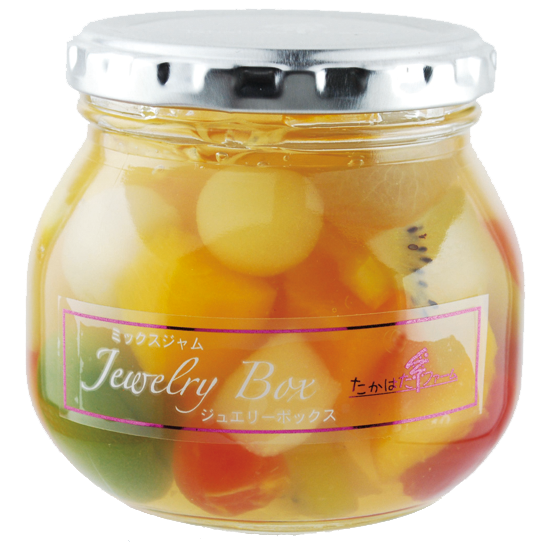 ต้นทุนหีบห่อแต่ละชนิด
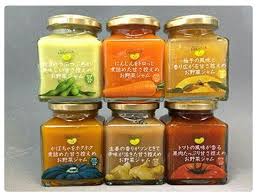 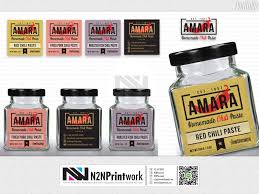 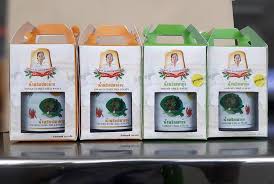 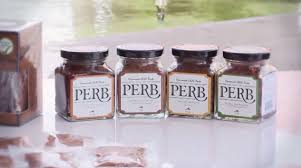 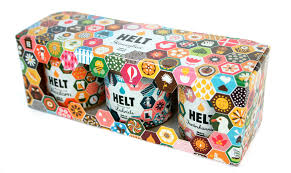 การตั้งราคา
ต้นทุนการผลิต ต่อ 1 kg. (คำนวณได้อยู่แล้ว)
ต้นทุนบรรจุภัณฑ์ 
ต้นทุนการพิมพ์ฉลาก
ต้นทุนการขาย (ค่าการตลาด)
ค่าน้ำมัน
ค่าฝากขาย (ถ้ามี เช่น ค่าเชลฟ์)
ค่าแรงพนักงานขาย (ค่าคอม)
“ต้นทุนสินค้า”
ไม่แนะนำ !!! เพราะ มีสารพลาสติกเคลือบอยู่
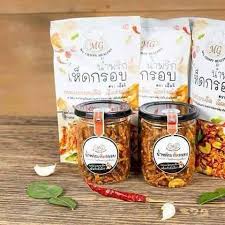 “ลามิเนต”